Exercícios
Questão 27.4, Conjunto de Problemas 27, autor S. Dorinchenko, pág.58

Enunciado: “Um número foi obtido permutando-se os algarismos de outro
número. 
A soma desses dois números pode ser igual a 9999?
 b) Essa
soma poderia ser igual a 99999?”
II) Questão 20, capítulo 1, autor Dimitri Fomin e outros, página 8.
Enunciado: “Os números de 1 a 10 estão escritos em uma linha. Pode-se colocar os sinais de “+” e de “-” entre eles de modo que o valor da expressão resultante seja igual a zero?”
III) Problema 1, artigo “Paridade”, Eduardo Wagner, Eureka!
Enunciado: “Em um quartel existem 100 soldados e, todas as noites, três deles são escolhidos para trabalhar de sentinela. É possível que após certo tempo um dos soldados tenha trabalhado com cada um dos outros exatamente uma vez”.
IV) Exercício 6: (Fomin, capítulo 1, problema 17) 
Pedro comprou um caderno com 96 folhas e numerou-as de 1 a 192. Vitor arrancou 25 folhas do caderno de Pedro e somou os 50 números que encontrou escritos nas folhas. Esta soma poderia ser igual a 1990?
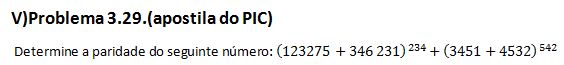